02. Ley de Gauss
‹#›
Propiedades de líneas
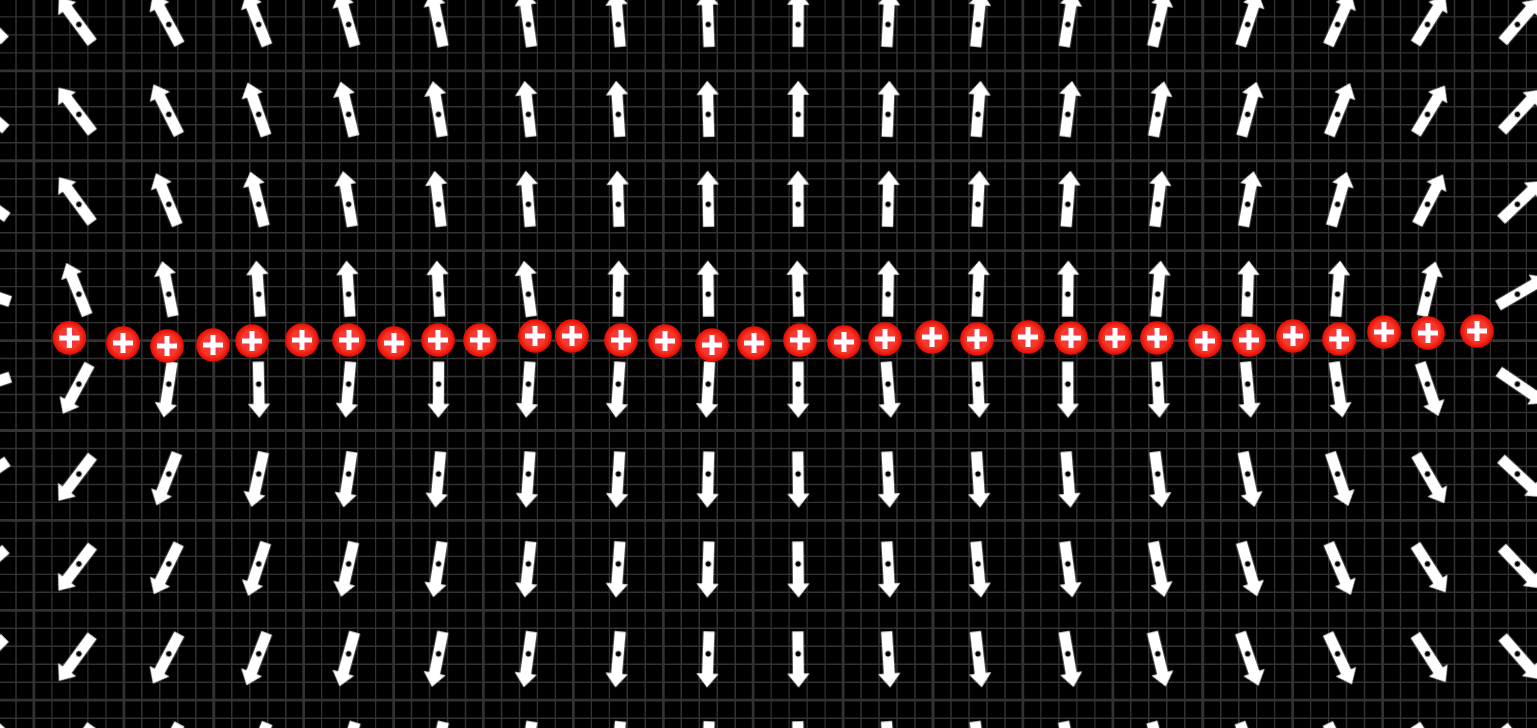 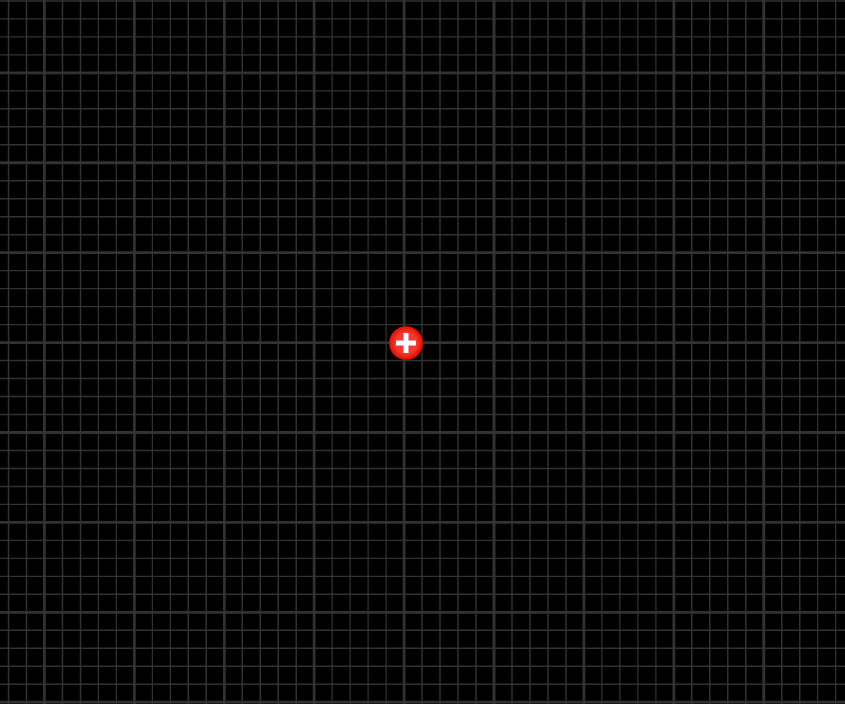 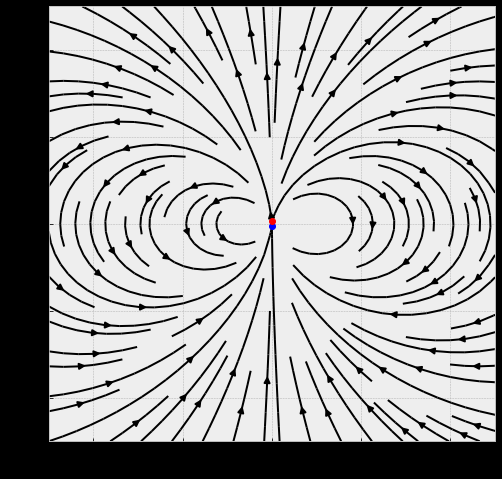 +
Líneas de campo nacen o mueren en cargas positivas o negativas respectivamente
Líneas de campo pueden nacer o morir en el infinito
Líneas de campo de cargas puntuales no se doblan
‹#›
Campo eléctrico y superficies cerradas
+
+
-
El nro de líneas que salen al exterior es mayor que cero. Hay flujo hacia el exterior (flujo positivo)
El nro de líneas que entran es mayor que cero. Hay flujo hacia el interior (flujo negativo)
El nro de líneas que entran es igual al numero de lineas que salen. No hay flujo neto.
Existe una relación entre la carga encerrada por una superficie cerrada  y el flujo del campo electrico que la atraviesa
‹#›
Campo eléctrico y superficies cerradas
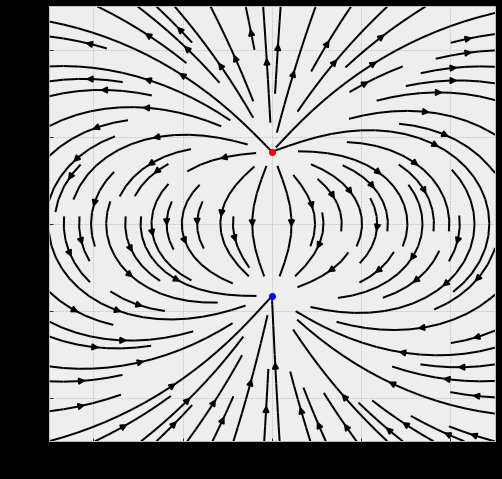 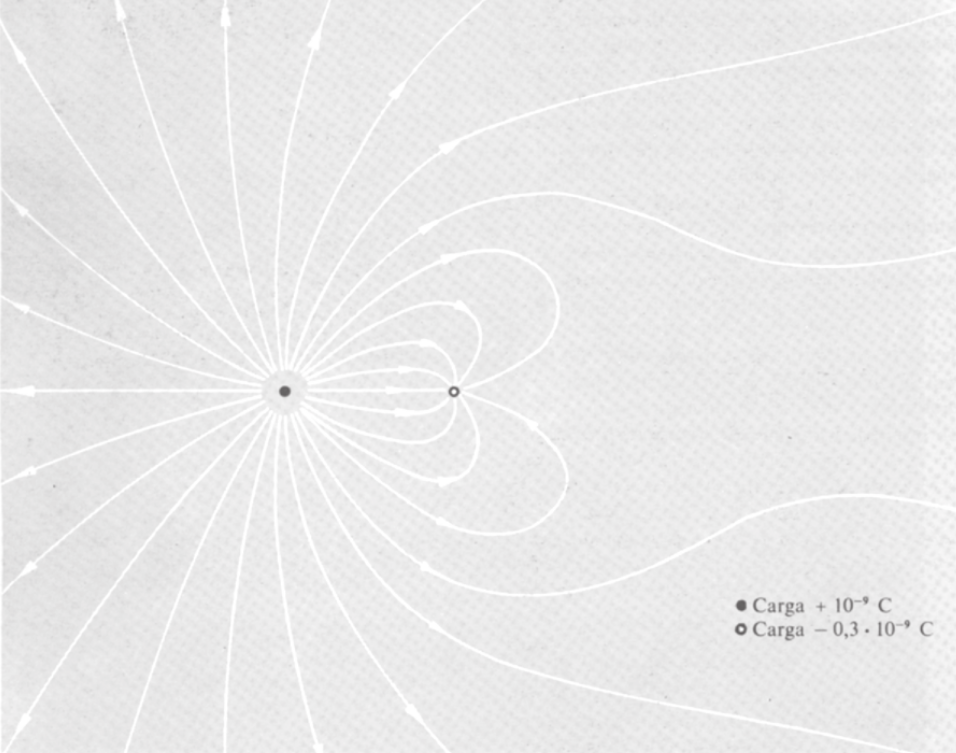 SC
S3
S1
SA
+
-
S2
SB
Existe una relación entre la carga encerrada por una superficie cerrada  y el flujo del campo electrico que la atraviesa
‹#›
Ley de Gauss
Campo eléctrico y superficies cerradas: Ley de Gauss
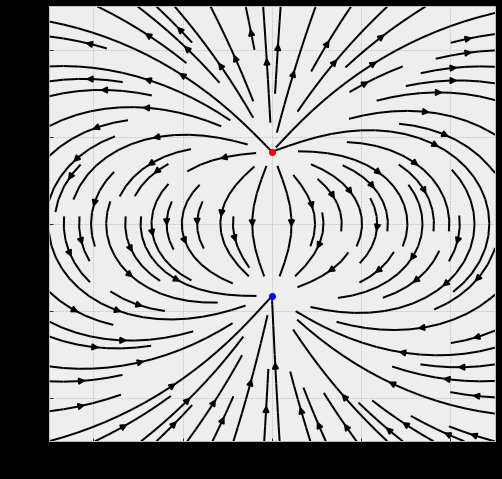 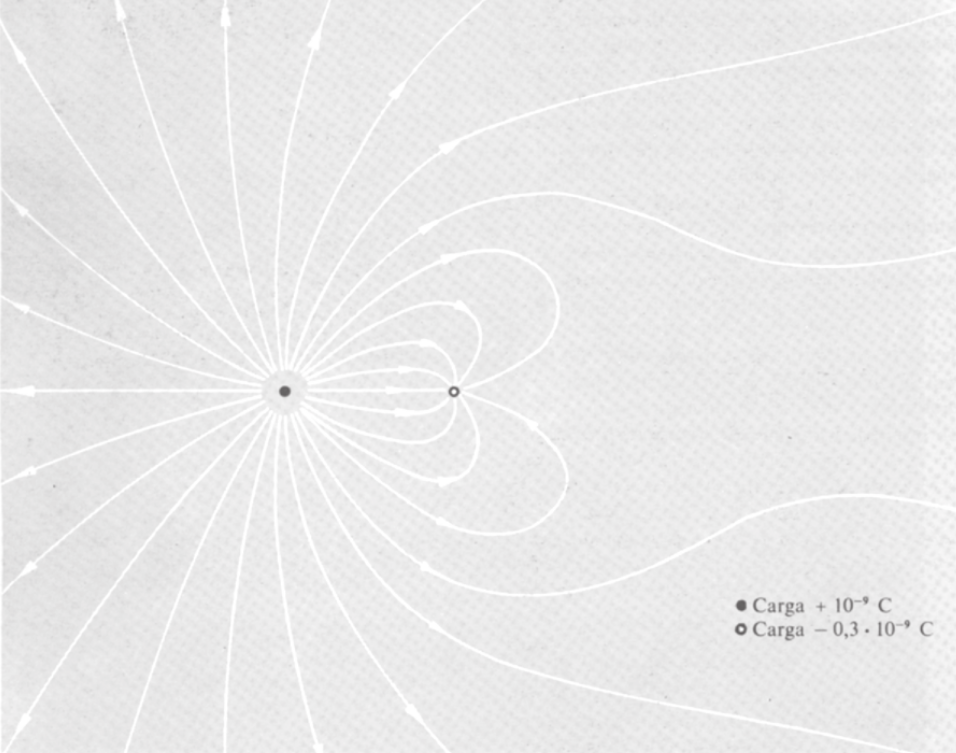 SC
S3
S1
SA
+
-
S2
SB
Existe una relación entre la carga encerrada por una superficie cerrada  y el flujo del campo electrico que la atraviesa
‹#›
Ley de Gauss
Recordemos: Flujo de un campo
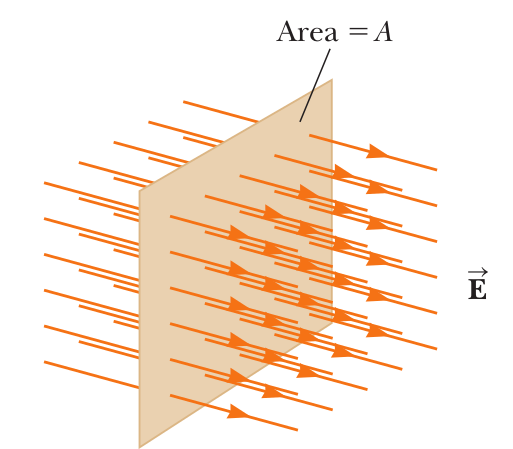 El flujo resulta
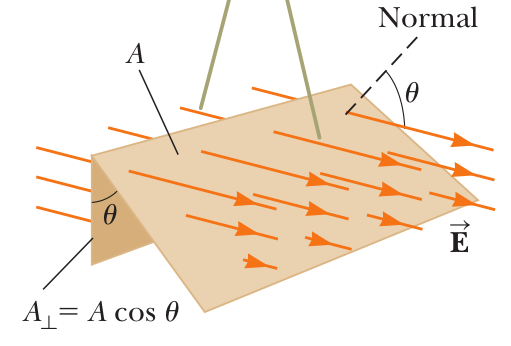 b
S
El área efectiva es
S
‹#›
a
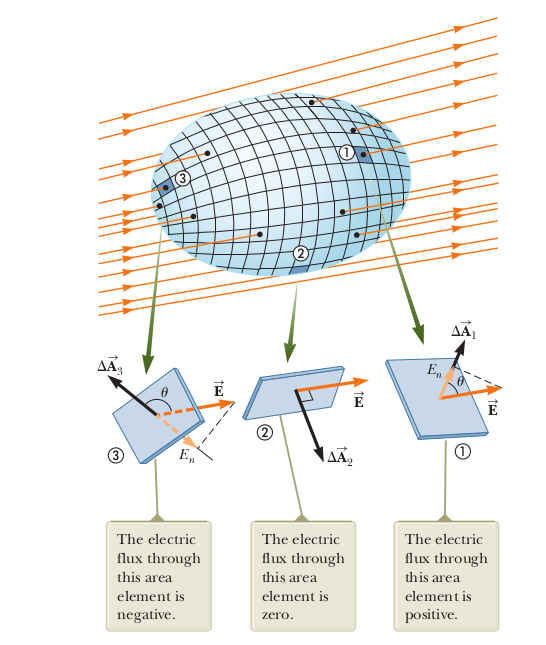 Flujo del campo electrico
El flujo sobre cada elemento diferencial de superficie resulta:
Puedo calcular flujos sobre superficies abiertas o cerradas
‹#›
Campo eléctrico y superficies cerradas: Ley de Gauss
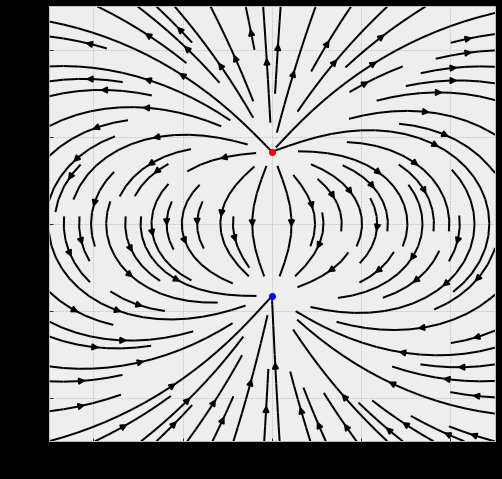 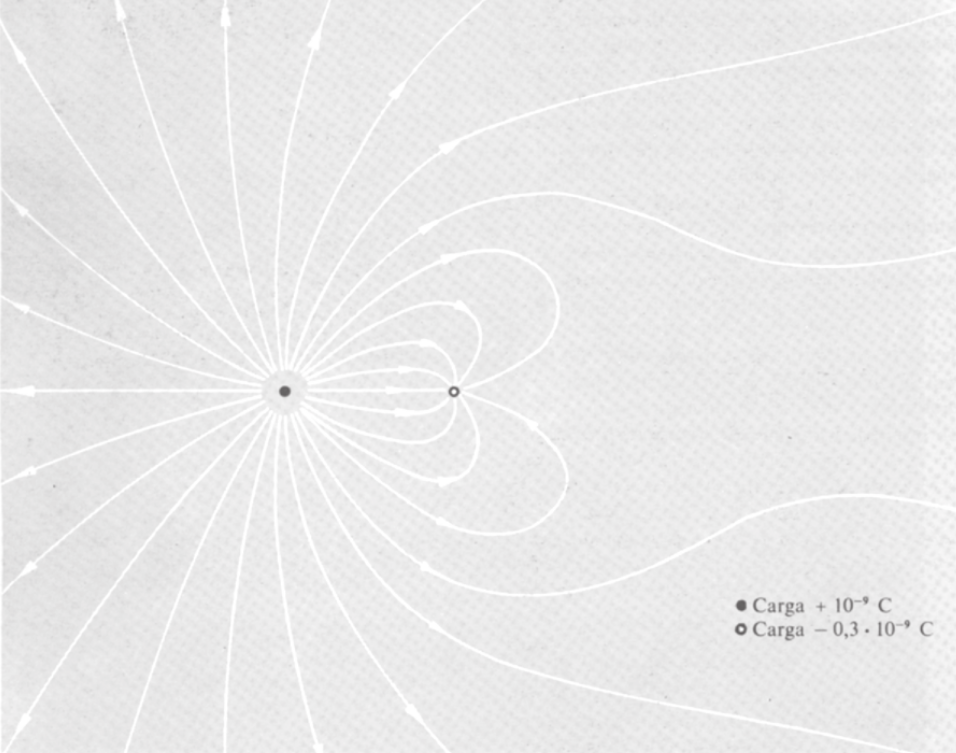 SC
S3
S1
SA
+
-
S2
SB
Existe una relación entre la carga encerrada por una superficie cerrada  y el flujo del campo electrico que la atraviesa
‹#›
Ley de Gauss
Ley de Gauss, ejemplo 1: carga aislada
La ley es valida para cualquier superficie cerrada
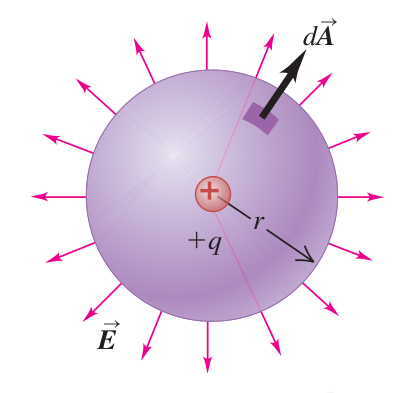 Considero como superficie de Gauss a una esfera, porque la simetría simplifica la cuenta que tengo que hacer
S
R
‹#›
Ley de Gauss, ejemplo 1: carga aislada
La ley es valida para cualquier superficie cerrada
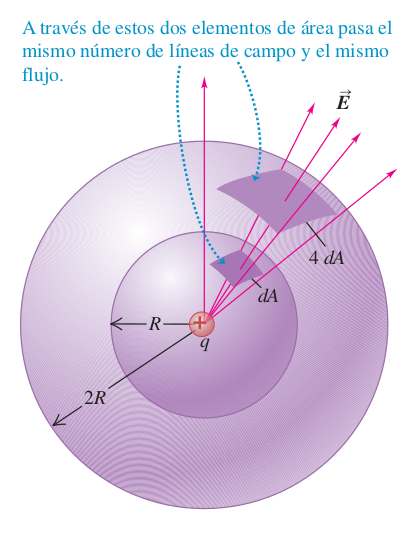 Considero como superficie de Gauss a una esfera, porque la simetría simplifica la cuenta que tengo que hacer
Notar que el flujo es independiente de R
(El área crece como R2, per la intensidad del campo decrece como 1/R2)
‹#›
De verdad puedo elegir cualquier superficie de Gauss y da lo mismo ?
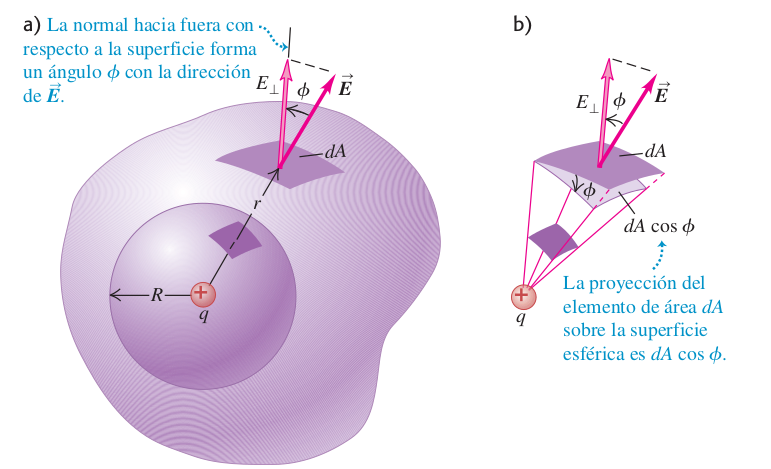 area efectiva para el calculo de flujo
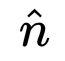 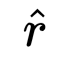 =dS
=dS’
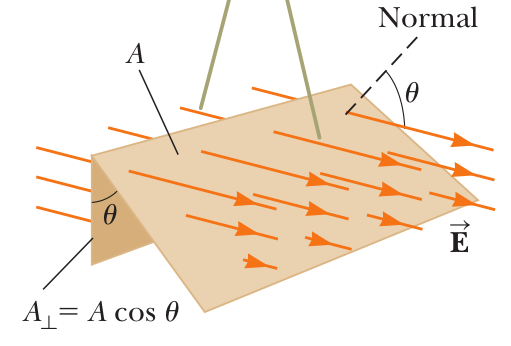 dS’’
R=1
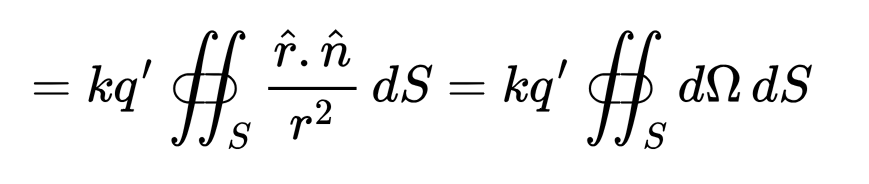 diferencial de ángulo sólido
-el flujo que atraviesa dS, dS’ y dS’’ es el mismo
-diferencial de ang solido representa el área subtendida por dS sobre una esfera de R=1
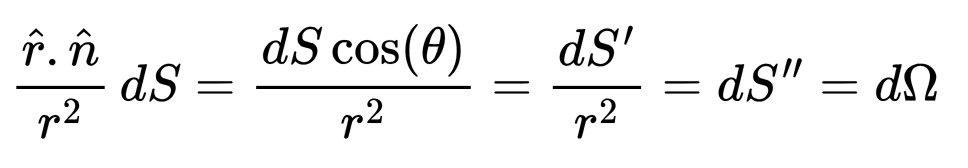 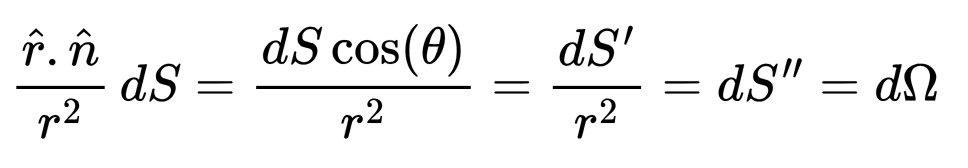 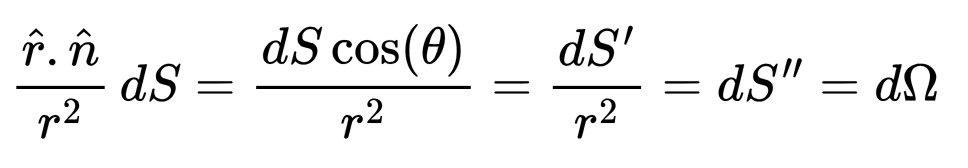 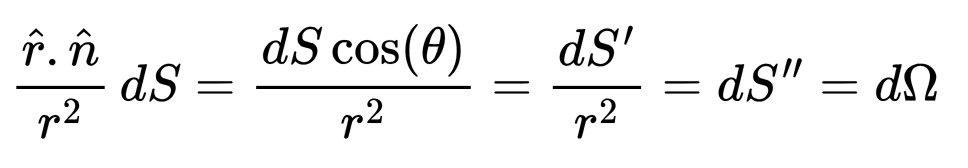 ‹#›
[Speaker Notes: \unicode{x222F}_{S} \vec{E}.\vec{ds}

\newcommand{\oiint}{\subset\!\supset \!\!\!\!\!\!\!\!\!\!\iint}
= k q' \oiint_S \frac{\hat{r}.\hat{n}}{r^2} \,dS = k q' \oiint_S d\Omega \,dS

\frac{\hat{r}.\hat{n}}{r^2} \,dS=\frac{dS \cos(\theta)}{r^2} = \frac{dS'}{r^2}=dS''=d\Omega]
De verdad puedo elegir cualquier superficie de Gauss y da lo mismo ?
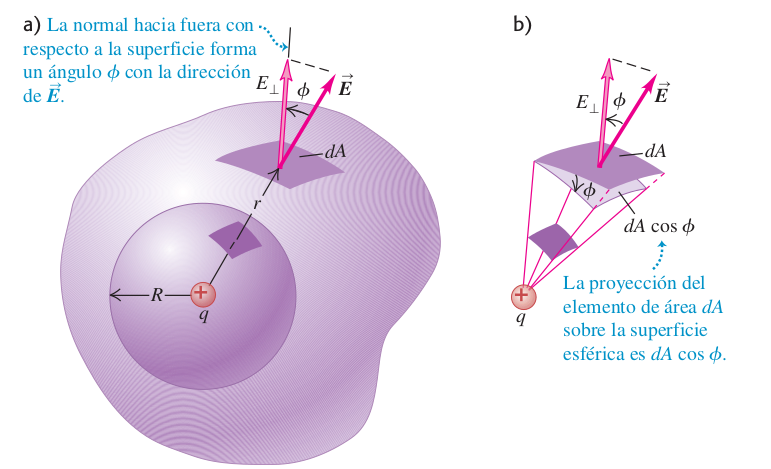 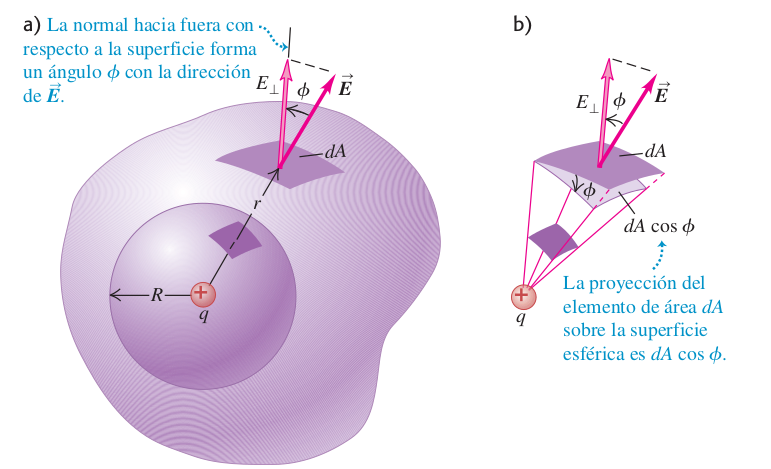 area efectiva para el calculo de flujo
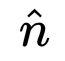 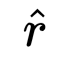 =dS
=dS’
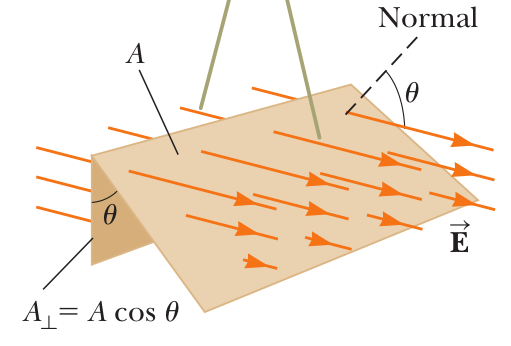 dS’’
R=1
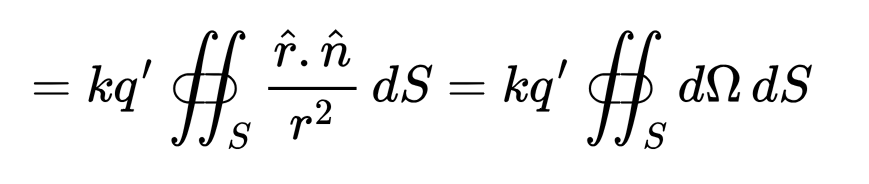 diferencial de ángulo sólido
-el flujo que atraviesa dS, dS’ y dS’’ es el mismo
-diferencial de ang solido representa el área subtendida por dS sobre una esfera de R=1
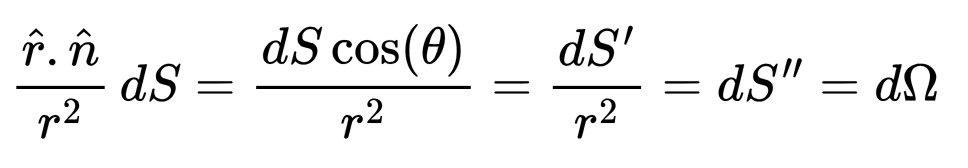 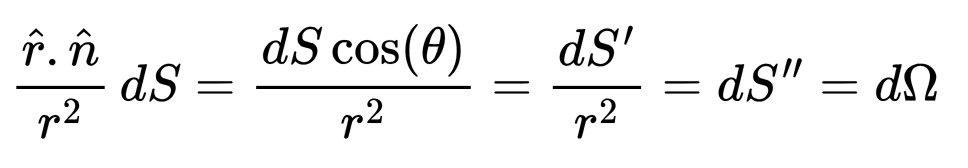 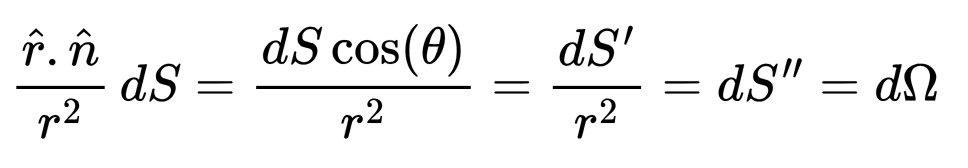 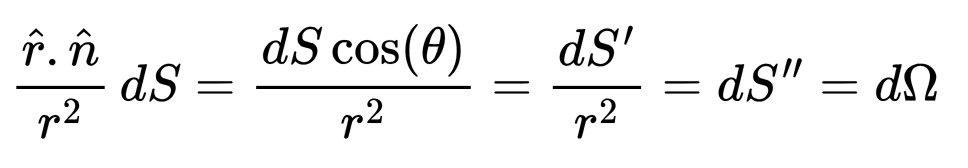 ‹#›
[Speaker Notes: \unicode{x222F}_{S} \vec{E}.\vec{ds}

\newcommand{\oiint}{\subset\!\supset \!\!\!\!\!\!\!\!\!\!\iint}
= k q' \oiint_S \frac{\hat{r}.\hat{n}}{r^2} \,dS = k q' \oiint_S d\Omega \,dS

\frac{\hat{r}.\hat{n}}{r^2} \,dS=\frac{dS \cos(\theta)}{r^2} = \frac{dS'}{r^2}=dS''=d\Omega]
De verdad puedo elegir cualquier superficie de Gauss y da lo mismo ?
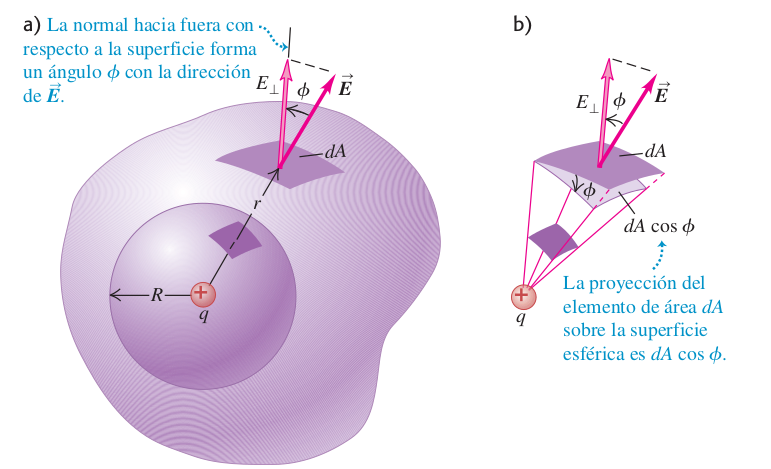 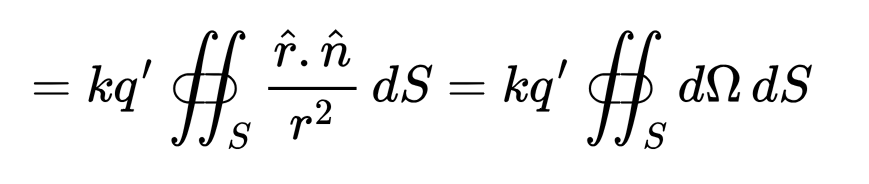 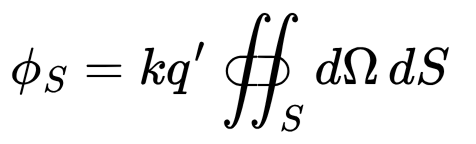 area de la esfera de R=1
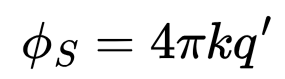 R=1
‹#›
[Speaker Notes: \unicode{x222F}_{S} \vec{E}.\vec{ds}

\newcommand{\oiint}{\subset\!\supset \!\!\!\!\!\!\!\!\!\!\iint}
= k q' \oiint_S \frac{\hat{r}.\hat{n}}{r^2} \,dS = k q' \oiint_S d\Omega \,dS

\frac{\hat{r}.\hat{n}}{r^2} \,dS=\frac{dS \cos(\theta)}{r^2} = \frac{dS'}{r^2}=dS''=d\Omega]
Que pasa con esta?
Los ángulos sólidos (i.e. áreas sobre esfera R=1) subtendidos por dS1 y dS2 son iguales (a menos de un signo)
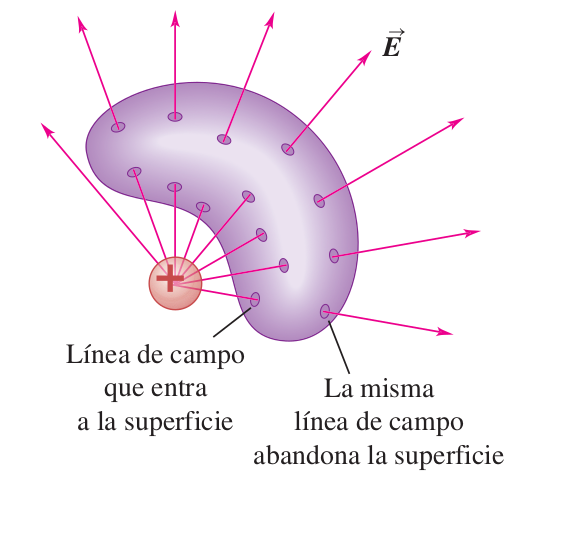 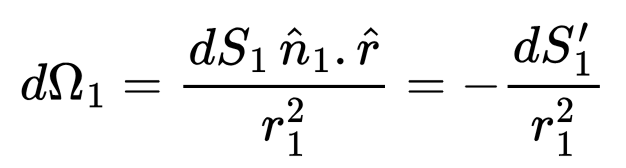 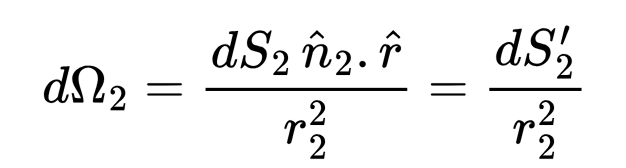 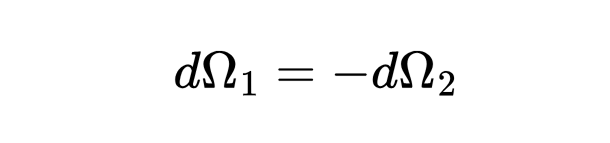 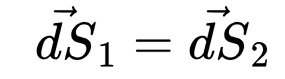 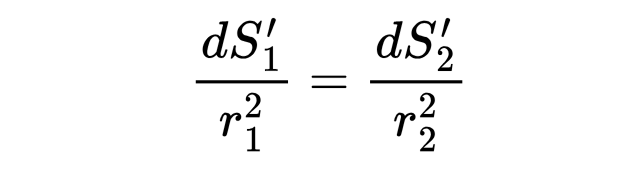 pero
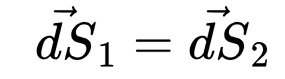 ‹#›
[Speaker Notes: d\Omega_1=\frac{dS_1 \, \hat{n}_1.\hat{r}}{r_1^2} = -\frac{dS_1'}{r_1^2}\\
d\Omega_2=\frac{dS_2 \, \hat{n}_2.\hat{r}}{r_2^2} = \frac{dS_2'}{r_2^2}\\
\frac{dS_1'}{r_1^2}=\frac{dS_2'}{r_2^2} \\ \\
d\Omega_1 = - d\Omega_2 \\\\
d\Omega_1 = - d\Omega_


2]
‹#›
Consideremos un plano infinito cargado con densidad superficial de carga σ=cte
σ
Entonces…
‹#›
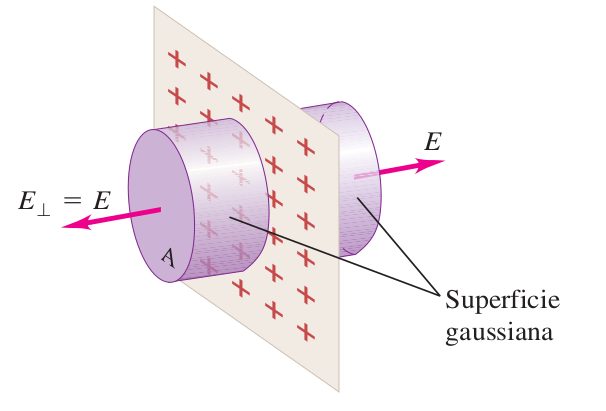 y
σ
x
Por consideraciones de simetría…
z
?
Elegimos como superficie de Gauss a un cilindro que atraviesa el plano cargado.
2d
‹#›
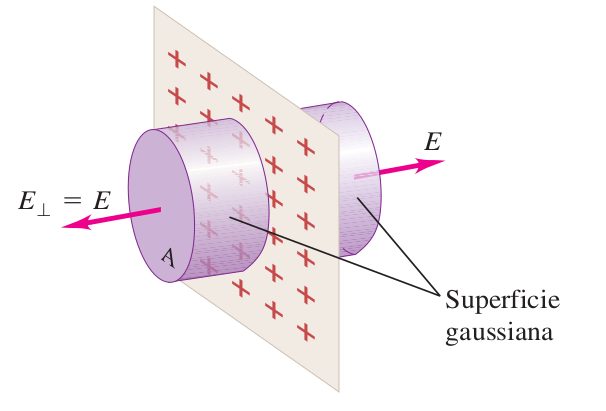 y
σ
x
Por consideraciones de simetría…
z
Elegimos como superficie de Gauss a un cilindro que atraviesa el plano cargado.
2d
Como vale que
‹#›
Dos planos infinitos
a
y
x
‹#›
Por simetría
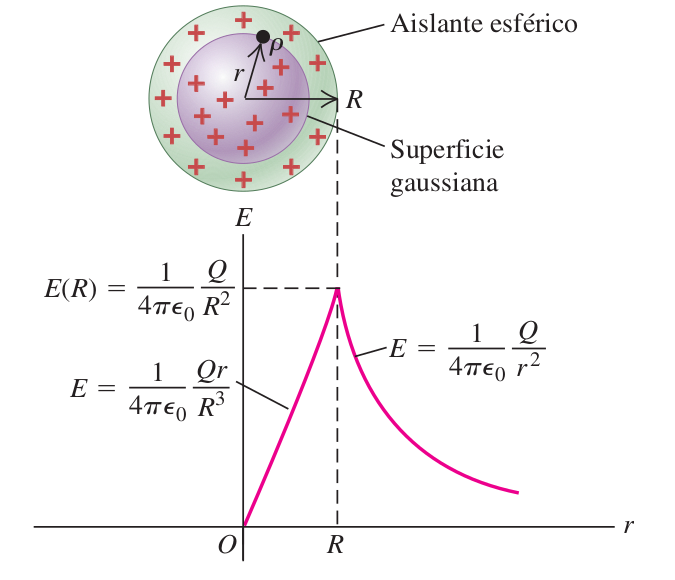 ‹#›
Por simetría
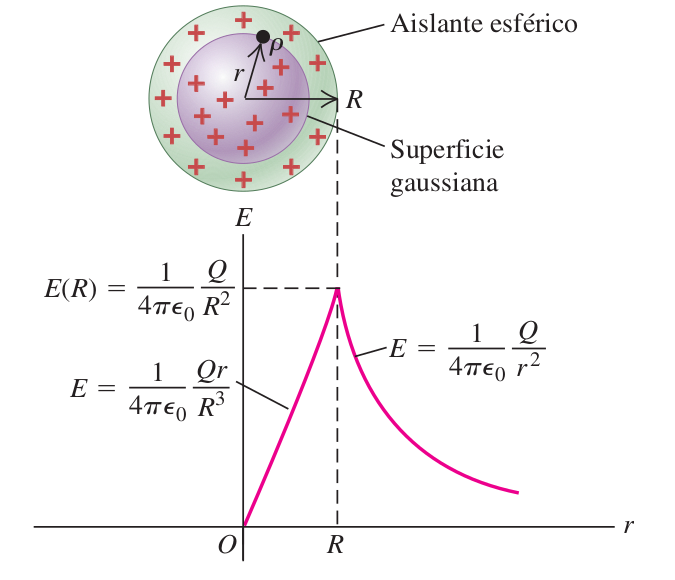 ‹#›
Esfera cargada en superficie
Por simetría
R
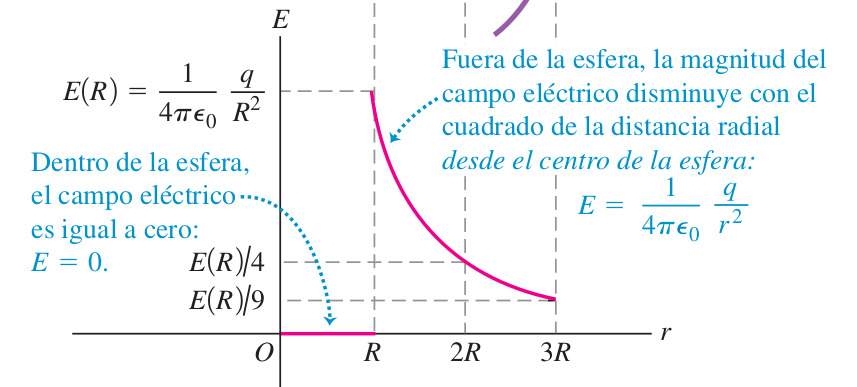 ‹#›